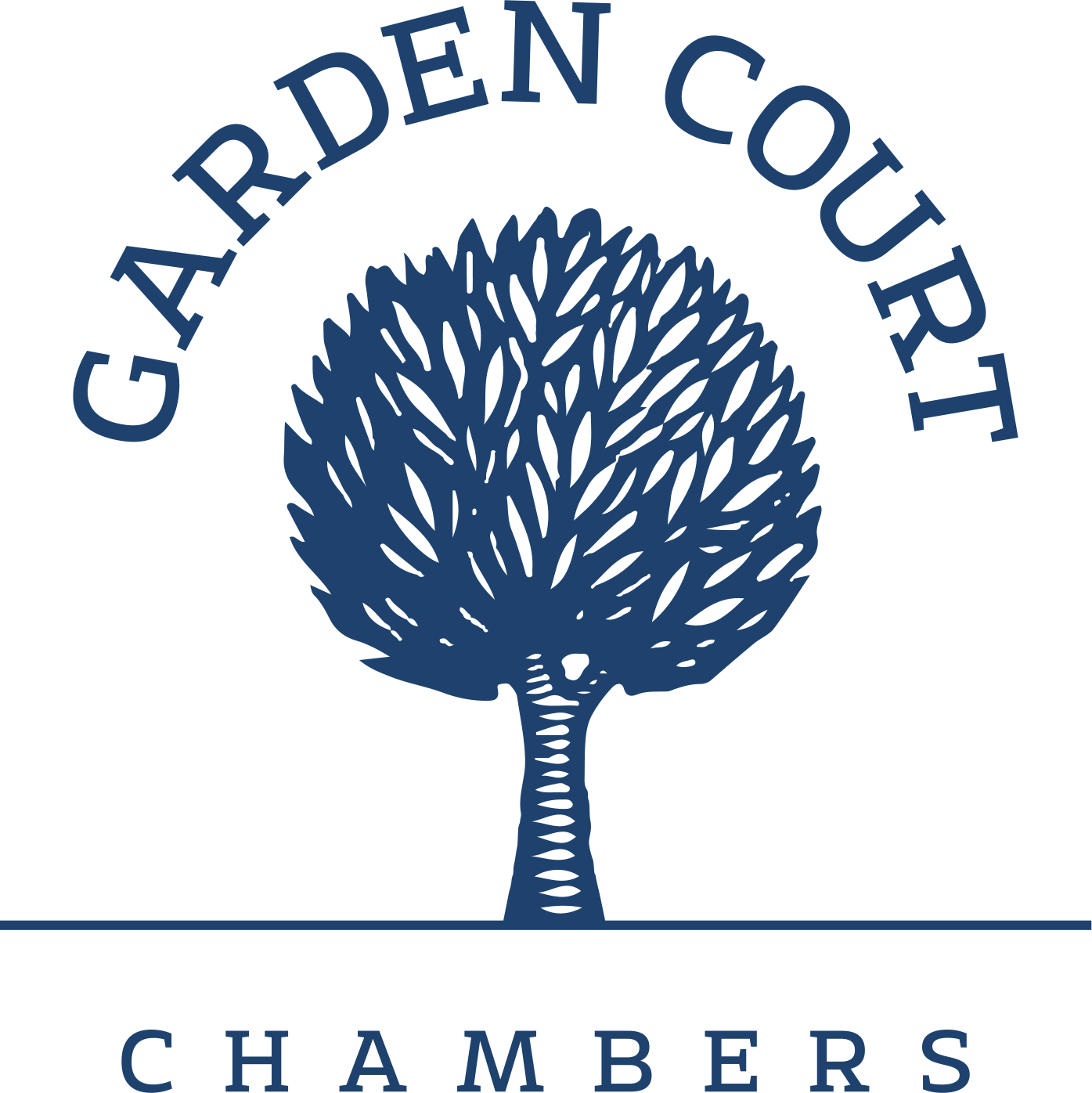 Costs in Public Law
Interim Relief
Jennifer Twite, Garden Court Chambers
20th March 2024
Interim Relief : Covered by Legal Aid
The work carried out on an application for interim relief (e.g. in accordance with Part 25 of the Civil Procedure Rules), does not fall under the restrictions of Regulation 5A Civil Legal Aid (Remuneration) Regulations 2013.

Legal Aid Judicial Review Guidance
https://assets.publishing.service.gov.uk/media/5a74d956e5274a59fa7156c1/legal-aid-judicial-review-guidance.pdf
Civil Procedure Rules
44.2
(2) If the court decides to make an order about costs –
the general rule is that the unsuccessful party will be ordered to pay the costs of the successful party; […]

(4) In deciding what order (if any) to make about costs, the court will have regard to all the circumstances, including –
(a) the conduct of all the parties;
(b) whether a party has succeeded on part of its case, even if that party has not been wholly successful; and
(c) any admissible offer to settle made by a party which is drawn to the court’s attention, and which is not an offer to which costs consequences under Part 36 apply.
Civil Procedure Rules: Conduct of the Parties
(5) The conduct of the parties includes –
(a) conduct before, as well as during, the proceedings and in particular the extent to which the parties followed the Practice Direction – Pre-Action Conduct or any relevant pre-action protocol;
(b) whether it was reasonable for a party to raise, pursue or contest a particular allegation or issue;
(c) the manner in which a party has pursued or defended its case or a particular allegation or issue; and
(d) whether a claimant who has succeeded in the claim, in whole or in part, exaggerated its claim.
Interim Relief – A separate application
R (Merca) v Secretary of State for the Home Department [2020] EWHC 1479 (Admin) Fordham J held (§15):
“In the event, I have made the order sought. The claimant's representatives needed to file a skeleton argument as they did, as directed by Cavanagh J, and they have needed to come before me on this hearing to seek and secure that order. In circumstances where I had announced that I was making that decision Mr Deakin, sensibly and realistically, recognises that he cannot resist an order that the defendant pay the claimant's reasonable costs of today's hearing, to be assessed if not agreed.”
Interim Relief
QH v Secretary of State for the Home Department [2020] EWHC 2691 (Admin) Fordham J held (§29): 
“In my judgment, it is clear that the claimant should have the costs of the application for interim relief. That application was foreshadowed, needed to be pursued, has been pursued, was resisted but has succeeded. Costs should follow the event so far as that is concerned. Interim relief was a discrete part of these proceedings and in resisting it the Secretary of State has caused the need for a hearing and the costs relating to it. I will order that the defendant pay the claimant's costs of the application for interim relief.”
Interim Relief Fails
Swift J held that the same should apply where an application for interim relief failed following a contested hearing in R (Hussain) v Secretary of State for Health & Social Care (Rev 1) [2020] EWHC 1392 (Admin) (§30):
“The usual order should apply in relation to costs. Costs should follow the event and the event here is that the application for interim relief has failed. In those circumstances, the order will be that the Claimant shall pay the Defendant's costs of and occasioned by the application for interim relief to be assessed on the standard basis if not agreed.”
Distinguishing Public Law from Civil Cases
“Mr Magennis applies for his costs of the application for interim relief on the basis that he has squarely succeeded in an application, which the Defendant resisted and in which the Defendant has squarely failed. Instinctively, I have considerable sympathy for that costs application. However, Mr Seifert has persuaded me that it would be appropriate for me to reserve the costs of the application for interim relief. The reason for doing so is because "costs reserved" is in line with the guidance in the White Book 2021 at page 1460 (paragraph 44.2.15.1) where interim relief is granted "on the balance of convenience" to "hold the ring" (referring in particular to Wingfield Digby v Melford Capital Partners (Holdings) Ltd [2020] EWCA Civ 1647 ”

AA v Secretary of State for the Home Department [2021] EWHC 1632 (Admin) (§19)
Case of Shahi - 2021
R (Shahi) v Secretary of State for the Home Department [2021] EWCA Civ 1676 (Admin)

The Claimant was granted interim relief with an order for “costs reserved”.  Once relief was granted the Claim was withdrawn by consent. 

However Lady Justice Laing  held (§73):

“the fact that MS got all he wanted from the claim when interim relief was granted does not mean that he was the successful party in the claim.”
Treatment of Shahi
It was relied on in part in JZ v SSHD [2023] EWCA Civ 178 by Hill J, whose decision was then upheld by the Court of Appeal, in justifying a decision to make no order for costs (§35): 


“success in interim relief applications does not, of itself, dictate that costs should be recovered by the claimant: Shahi v SSHD [2021] EWCA Civ 1676”
Treatment of Shahi
“I note that in Shahi v Home Secretary [2021] EWCA Civ 1676, another case about costs after settlement of a judicial review claim, the Croydon decision was extensively discussed, and the majority of the court (Newey and Elisabeth Laing LJJ) held that the fact that the claimant achieved all he wanted by the interim order made at first instance did not make him the successful party for costs purposes. Dingemans LJ agreed that a successful order for interim relief in an action would not, without more, justify an order for costs where the parties had not agreed the issue of costs and had left it to be determined by the court.”

Andrew Hicks Engineering v Jenk Associates [2023] EWHC 2031 (§61)
Recent Case on Interim Relief
R(BAA) v Liverpool City Council [2023] EWHC (Admin) HHJ Pearce made no order for costs, having acceded to the Defendant’s application to set aside interim relief previously granted, finding that it was appropriate to consider costs at this interim stage (§44.2):

“The Claimant has been refused relief on the balance of convenience. Where interlocutory relief is granted or refused on matters based on the exercise of judgment. That is often seen as a ground for adjourning the determination of costs until the determination of the final issue. However on the facts of this case, it may be that the determination of this interlocutory application will in effect end the substantive dispute in these proceedings. In those circumstances, the principles of finality in litigation would favour making a final costs order at this stage.”
Thank you
020 7993 7600       info@gclaw.co.uk      @gardencourtlaw